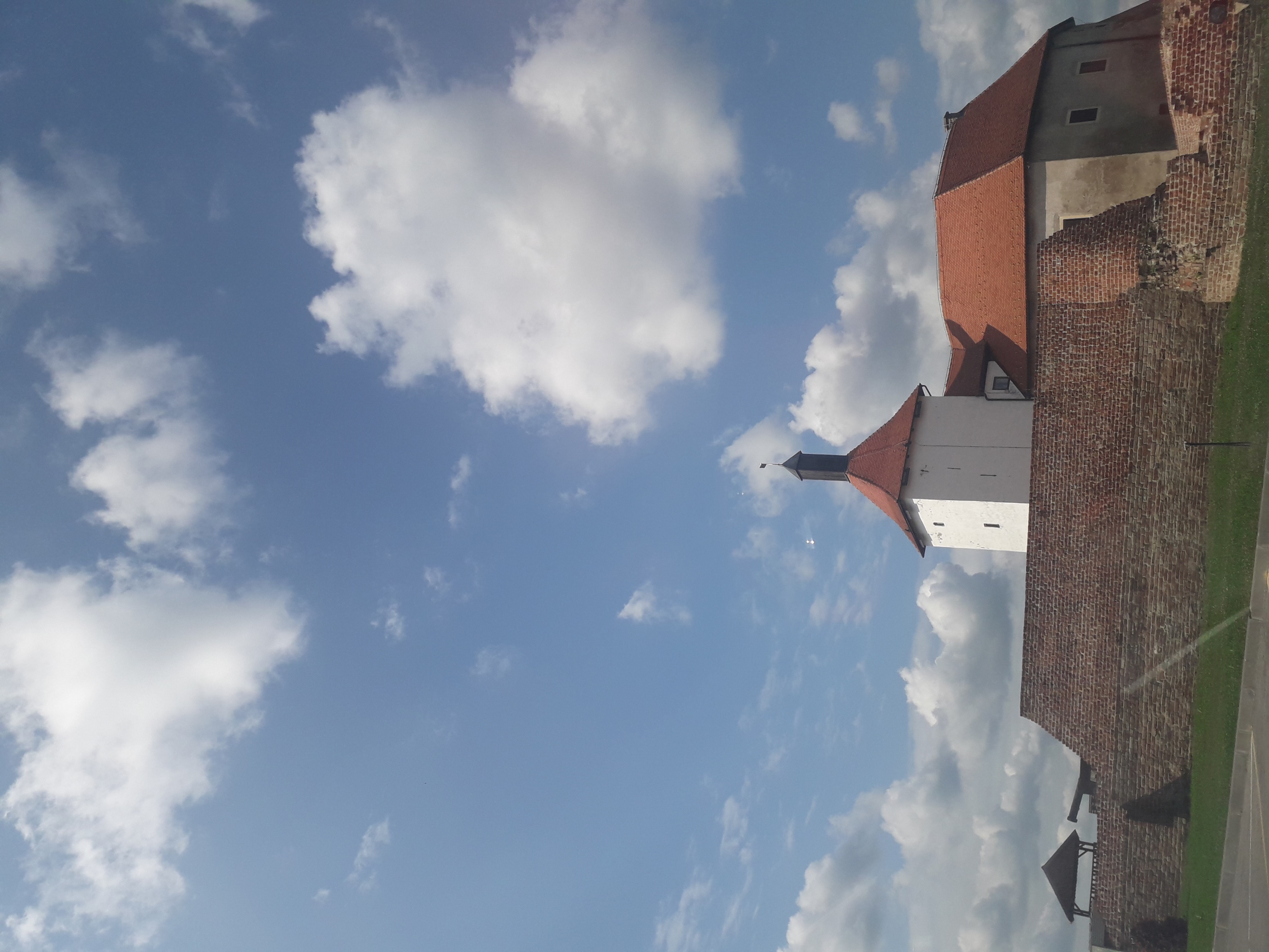 Stari grad Đurđevac
Od poznatog …
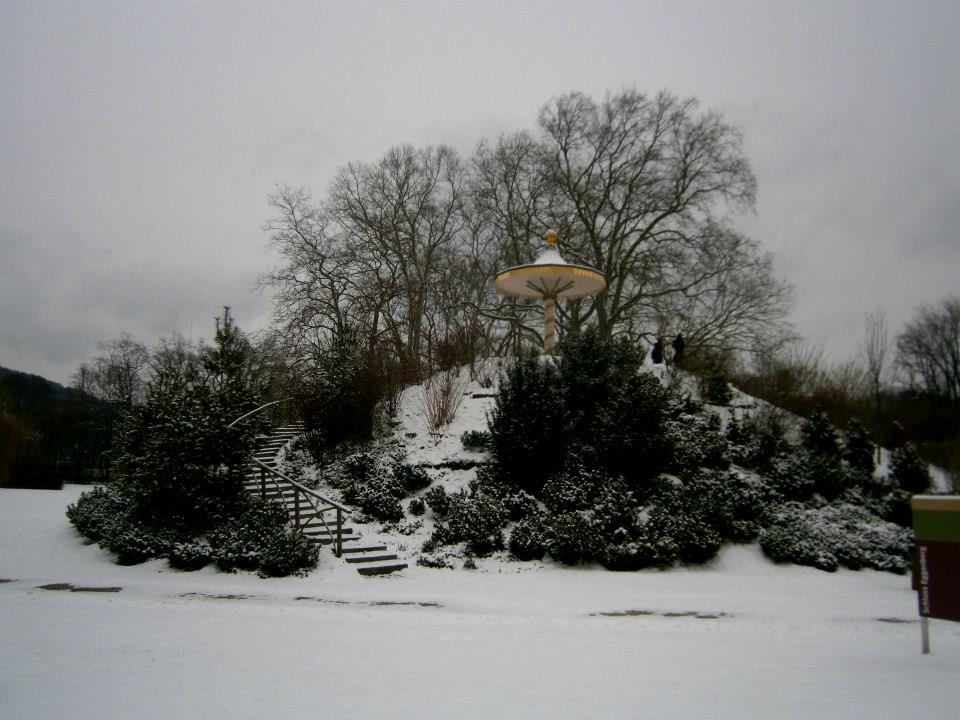 … prema nepoznatome …
Park oko dvorca Eggenberg – okolica Graza, Austrija
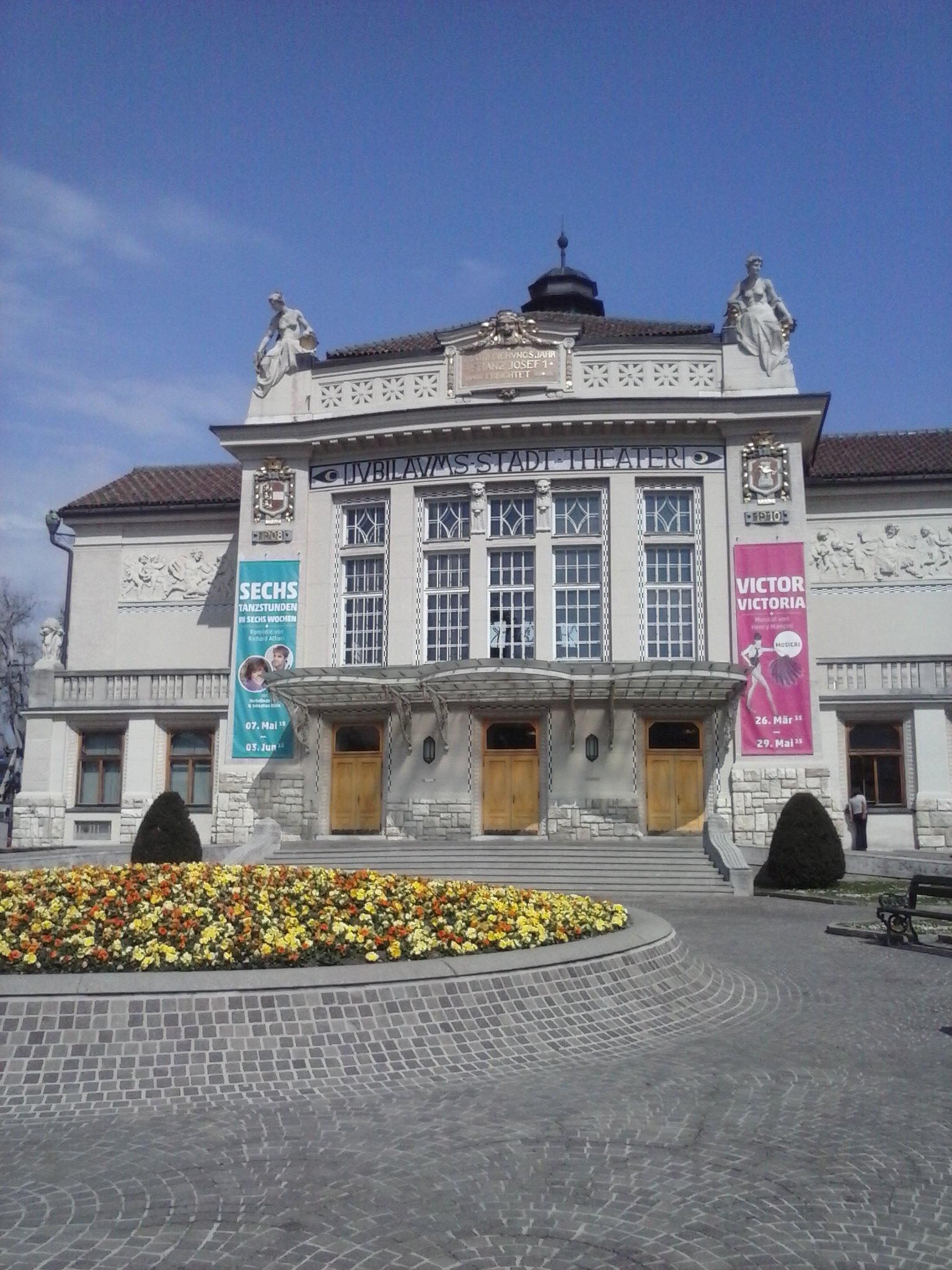 Gradsko kazalište – grad Klagenfurt, Austrija
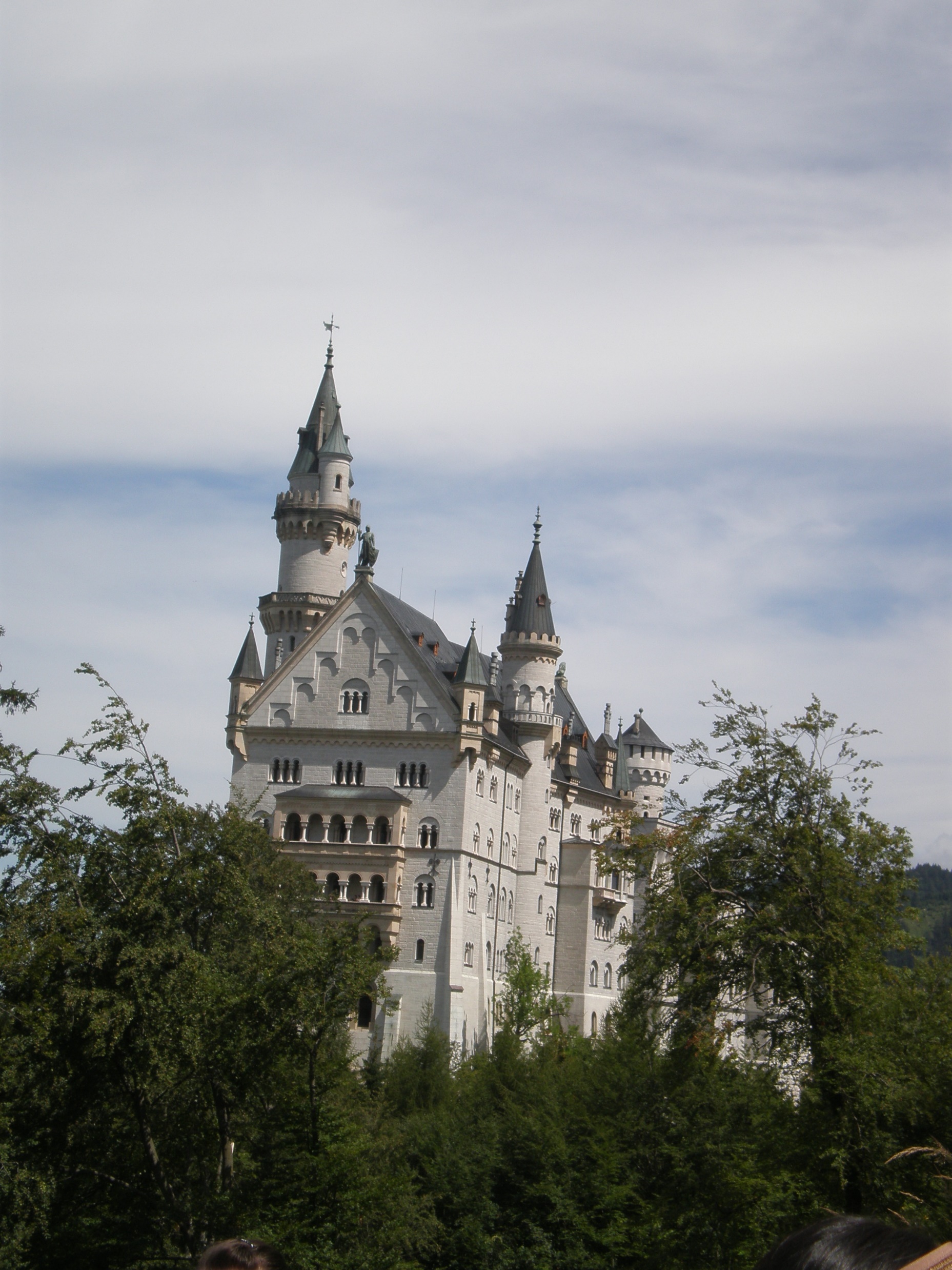 Dvorac Neuschwanstein – Njemačka, regija Bavarska (u prijevodu ime mu znači – Novi labuđi kamen)
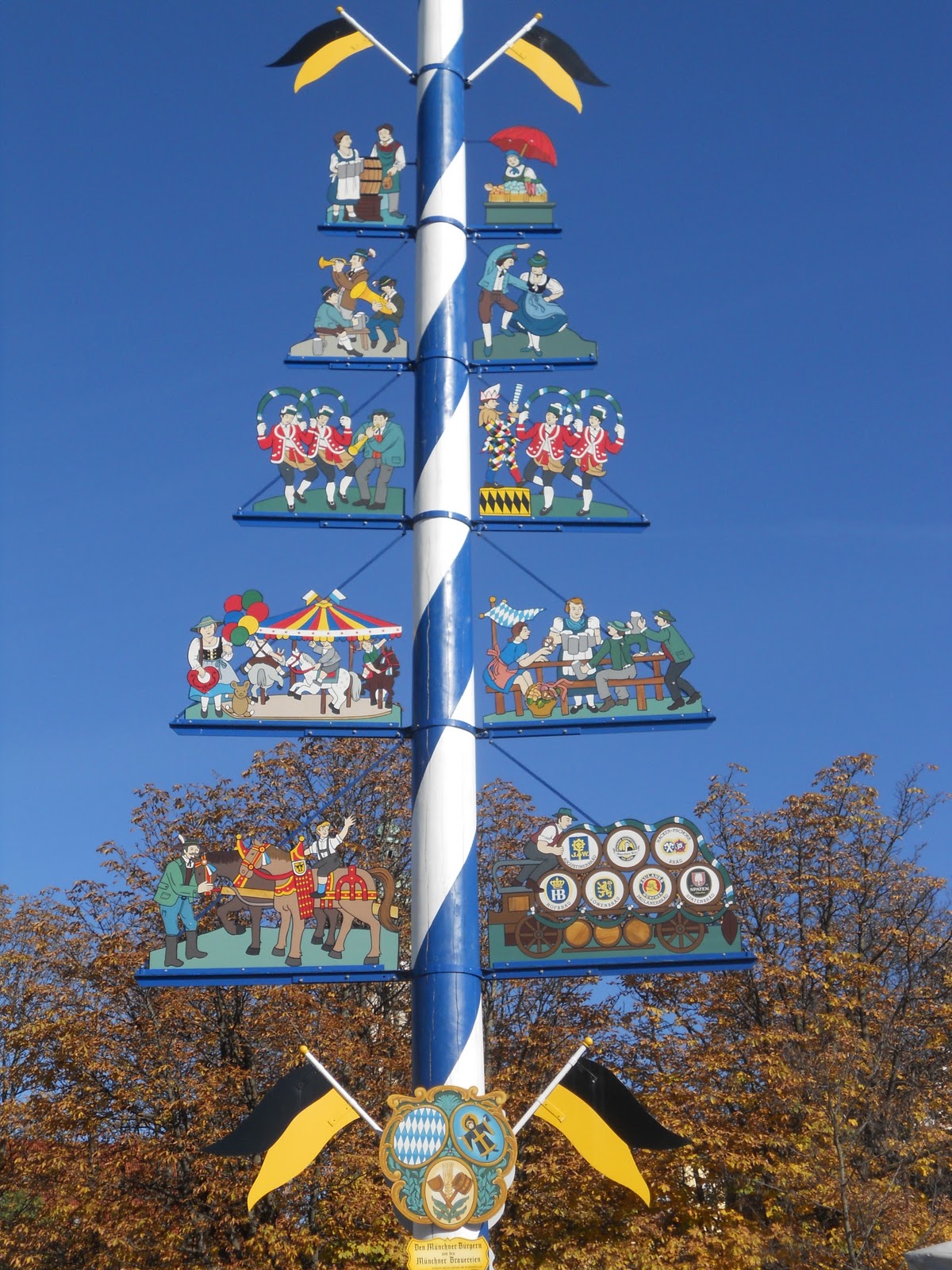 Detalj iz Njemačke – savezna pokrajina – Bavarska
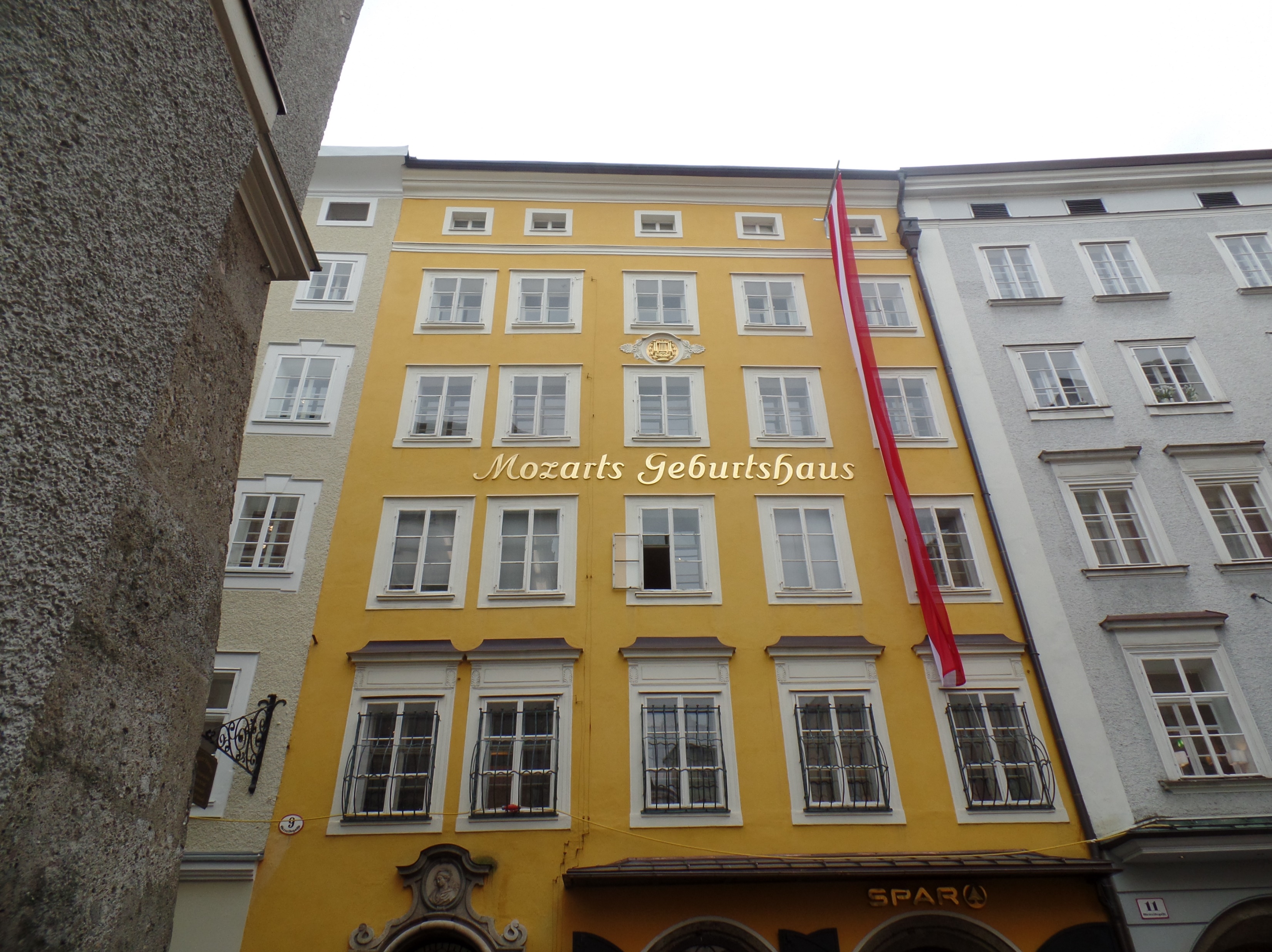 Austrija – grad Salzburg
rodna kuća Mozarta
Prezentaciju i fotografije
 izradila: Maja Rumenjak, prof.